Oiled Wildlife Care Network
An Overview

Kyra Mills-Parker
kyparker@ucdavis.edu
Outline of Presentation
Effects of Oil on Wildlife
OWCN Structure
How OWCN Works Within a Spill
Wildlife Care Procedures
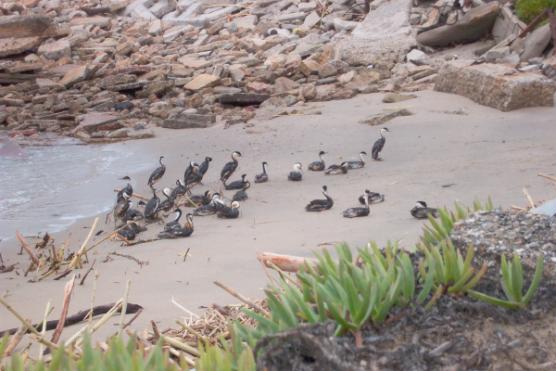 Types of Contaminants
Petroleum Oils
Hydrogenated Oils
Fish oils
Vegetable oils
Other compounds
“Cheetos” cheese
Algae
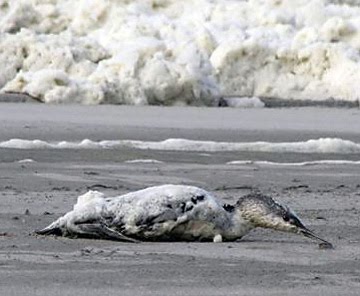 Courtesy P. Chilton, COASST
Primary Effects:Initial Impact is External
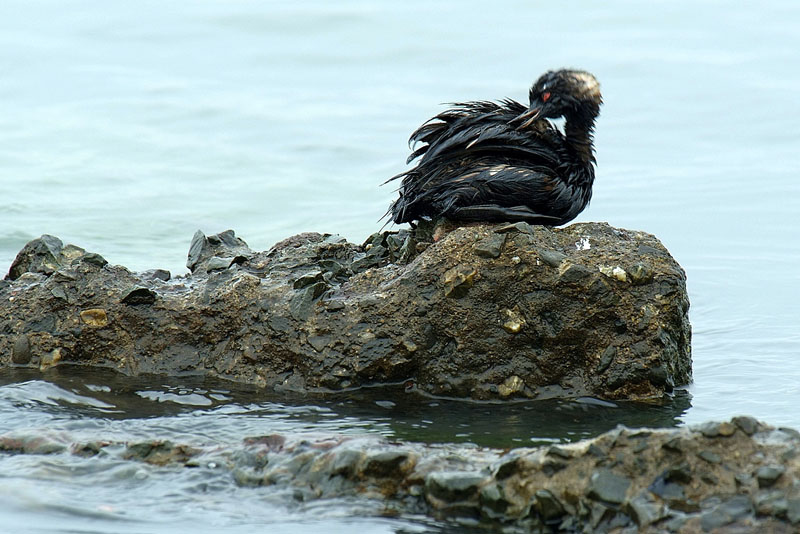 Feather anatomy
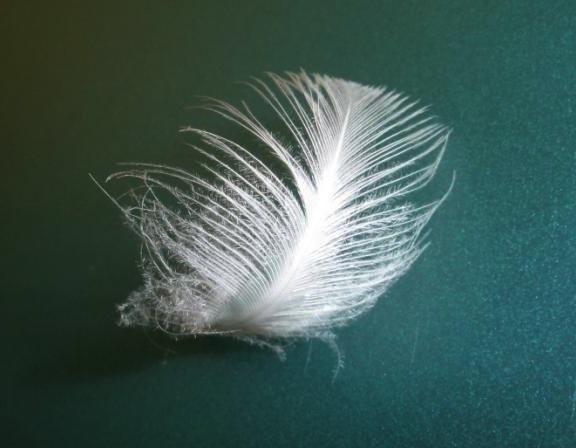 Shaft (rachis)
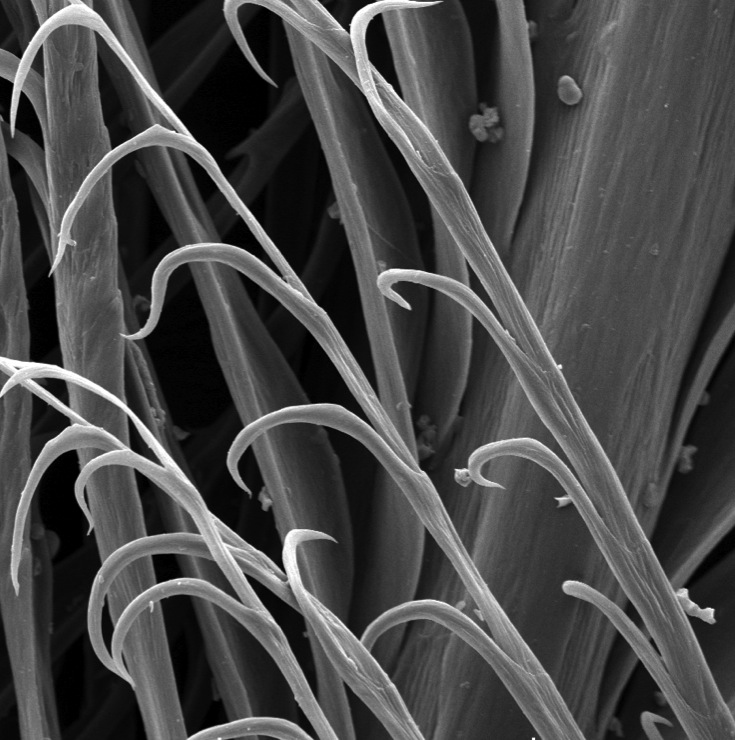 Barbules
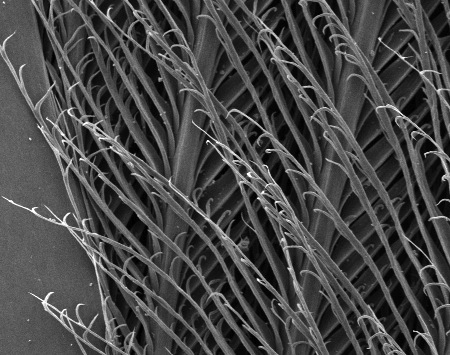 Barbs
Hooklets
Oil physically interferes with the normal architecture of feathers
Slide courtesy R. Duerr
Common murre ventral contour feathers
External Oiling Affects Behavior
Loss of buoyancy
Interferes with feather’s ability to trap/hold air
Loss of insulation
Causes hypothermia

Consequences
Decreased foraging
Dehydration
Increased metabolism
Starvation
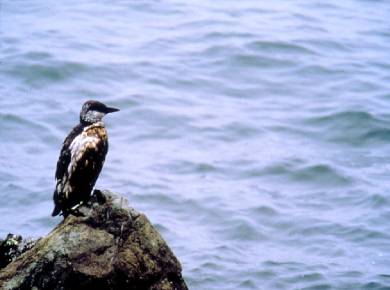 [Speaker Notes: Talking points: Buoyancy created by air trapped by hair is sea otters and feathers in birds.  Picture demonstrates air being released from hair coat when diving animals coat is compressed due to pressure of water at depth.]
Oil also physically disrupts the normal architecture of fur
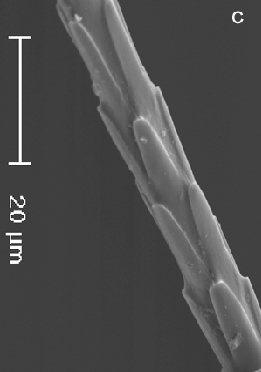 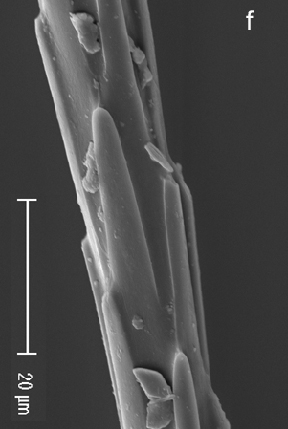 Clean fur                     Oiled fur
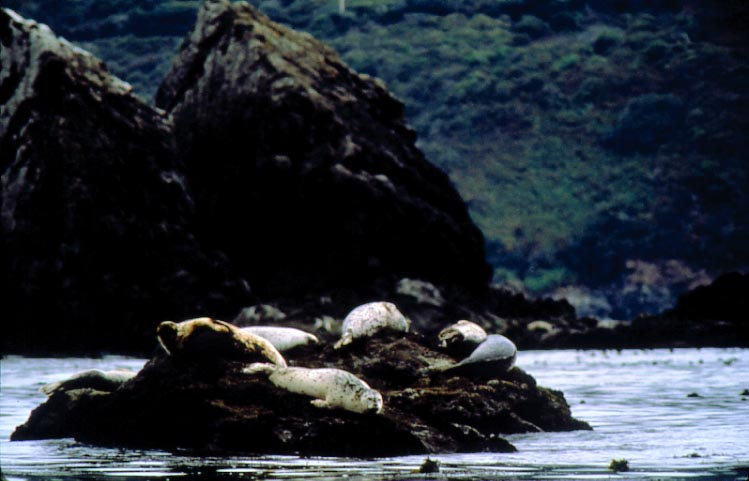 Seals, Sea Lions, Walrus
Blubber Insulation: Less reliant on fur 
Effects
Locomotion inhibition
Dermal and internal effects
[Speaker Notes: Neonatal harbor seals rely on their pelts to keep dry, although their parents are less affected by external oiling due to an abundant blubber layer.]
Cetacea & Sea Turtles
Sparse data (until recently)
Primary impact thought to be internal
Cetacea appear less susceptible to oiling
Epidermis impenetrable to petroleum compounds
Exposure
Dolphins avoid oil in captive setting
Cetacea observed swimming and foraging in oil during spills
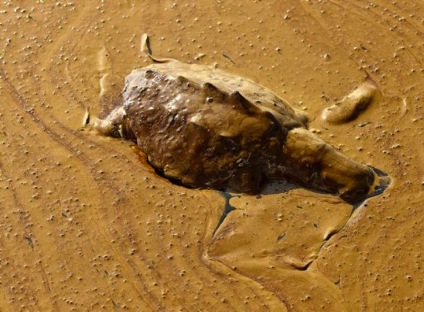 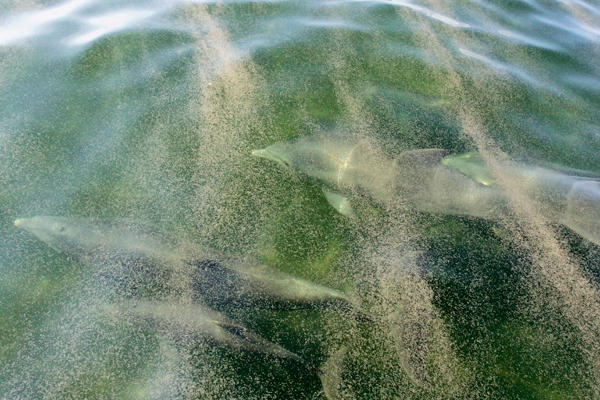 Other Primary External Effects
Mucosal irritation
Skin irritation
Corneal ulcers

Affected tissues predisposed to bacterial infection
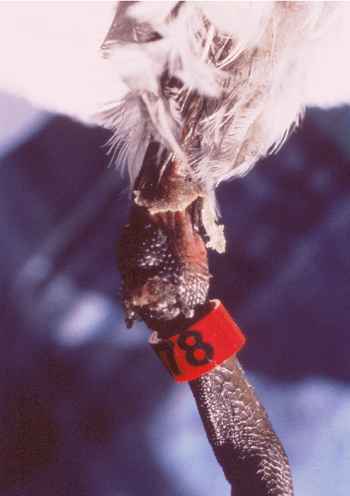 [Speaker Notes: Talking points: mucosal irritation secondary to preening/grooming; skin irritation secondary to direct contact – esp. with more refined products; corneal ulcers secondary to direct contact or volatile fumes.]
Internal Exposure
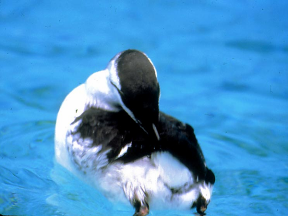 Routes of Entry
Ingestion
Inhalation
Absorption

Sources
Preening & grooming
Contaminated water
Contaminated prey
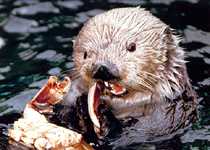 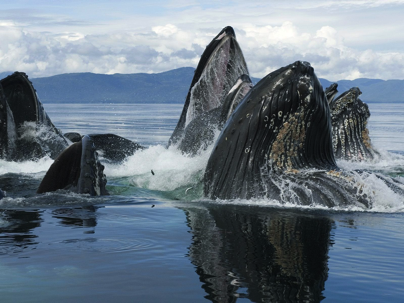 Primary CNS Effects
Narcotic effects of BTEX/ PAHs
Harbor seals in EVOS
No oil avoidance, “tameness”, lethargy, dullness
Histopathological findings: Neuronal damage
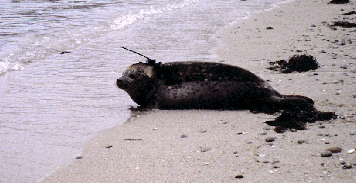 Malnutrition
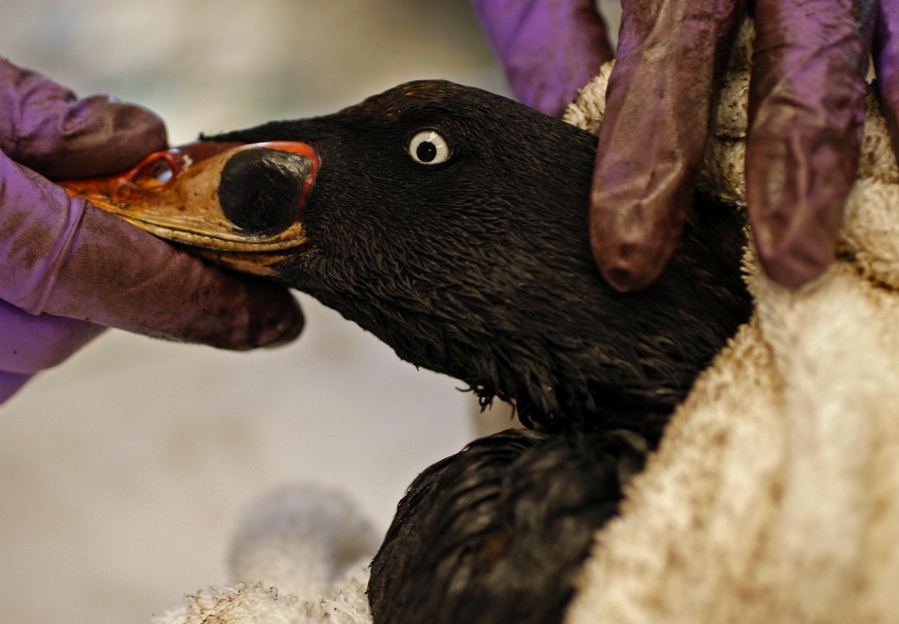 Contributing factors:
Inability to find food
Higher energy needs
Poor digestion
Damage to intestines
Feather oiling
Preening increases oil ingestion
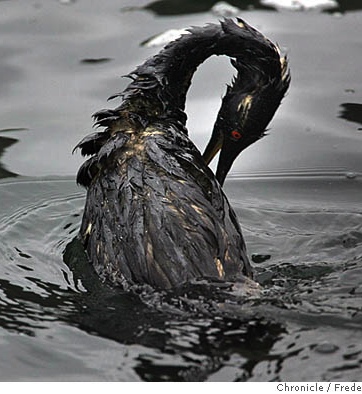 Primary Respiratory Effects
Fume inhalation pneumonia

Aspiration pneumonia

Subcutaneous emphysema (sea otters)
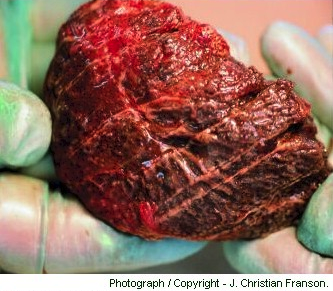 Lung discolored by aspirated oil
Primary Reproductive Effects
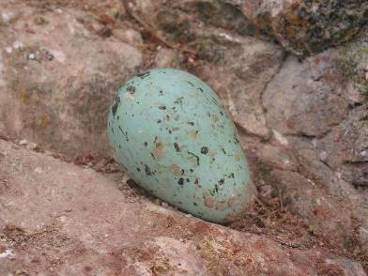 Altered reproductive behavior
Early embryonic death
Decreased chick/pup survival
Increased abandonment
Can lead to population level effects
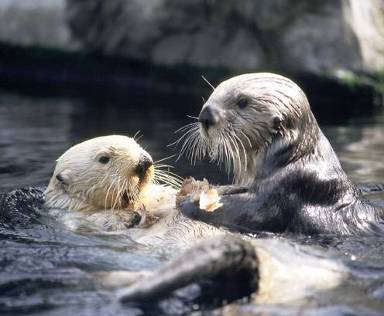 Primary Effects on Blood
Anemia
Destruction: Hemolysis
Loss: Hemorrhage
Immunotoxicosis
Proportion of lymphocytes decreased
Healthy avian red blood cells
Unhealthy avian red blood cells
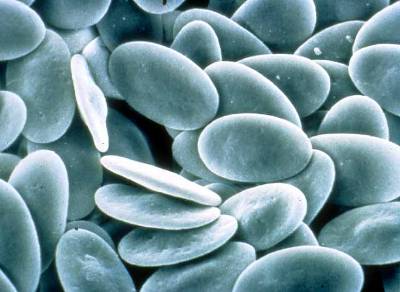 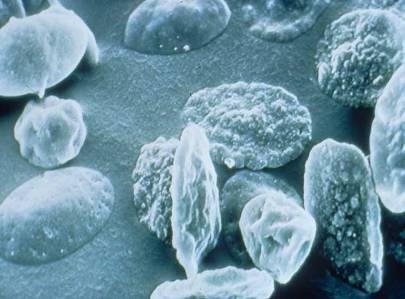 Courtesy T. Leighton
Fungal infections - Aspergillosis
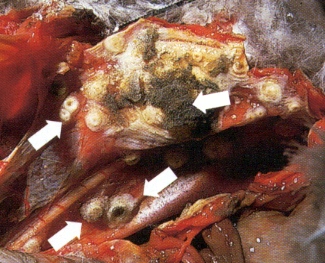 Exacerbated by 
Poor ventilation
Warm, humid environment
Stress!
Once established, curing   the infection is extremely difficult
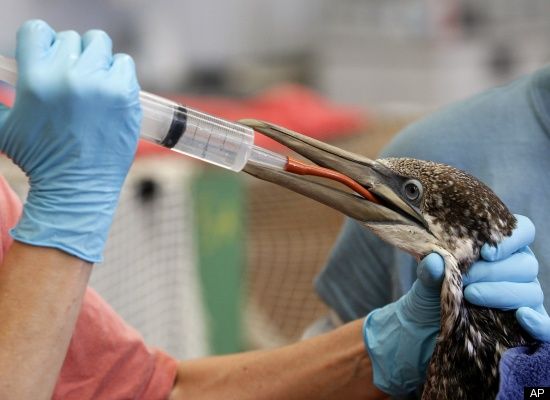 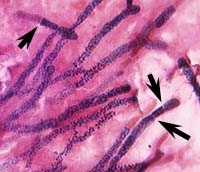 Secondary Effects: Husbandry
Anemia 
Aspergillosis
Feather/fur damage
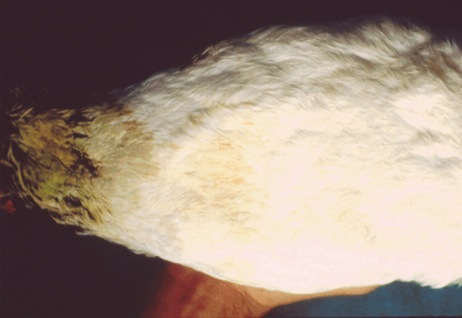 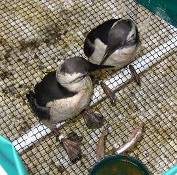 Soiled tail feathers
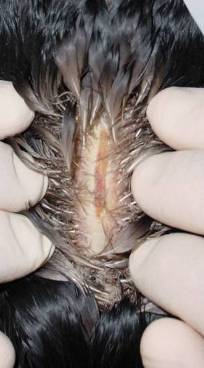 Secondary Effects: Husbandry
Anemia 
Aspergillosis
Feather/fur damage
Keel lesions
Secondary Effects: Husbandry
Anemia
Aspergillosis
Feather/fur damage
Keel lesions
Foot and hock lesions
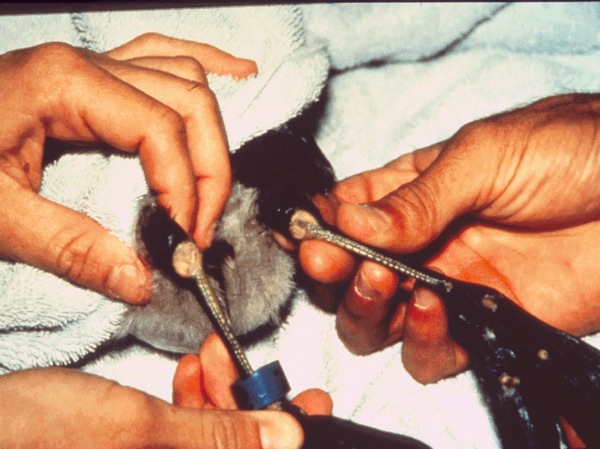 Secondary Effects: Husbandry
Anemia 
Aspergillosis
Feather/fur damage
Keel lesions
Bumblefoot
Feather impaction
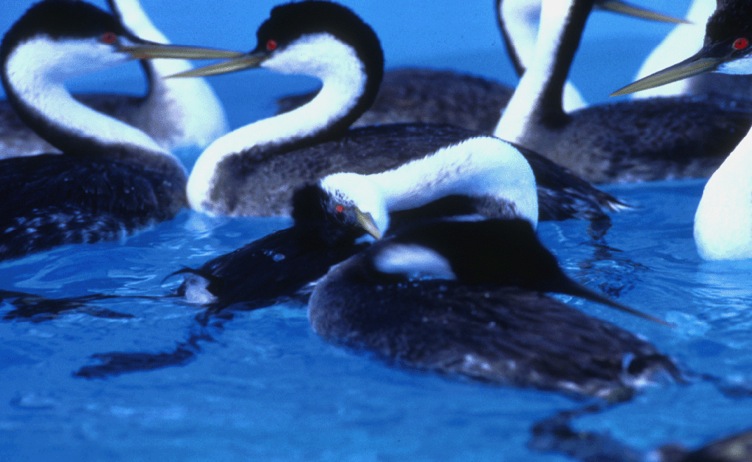 [Speaker Notes: Large grebes 
Preened feather material lodges in the ventriculus (gizzard)]
Ultimate result
Debilitation and death
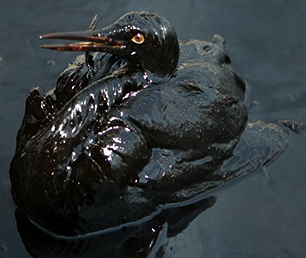 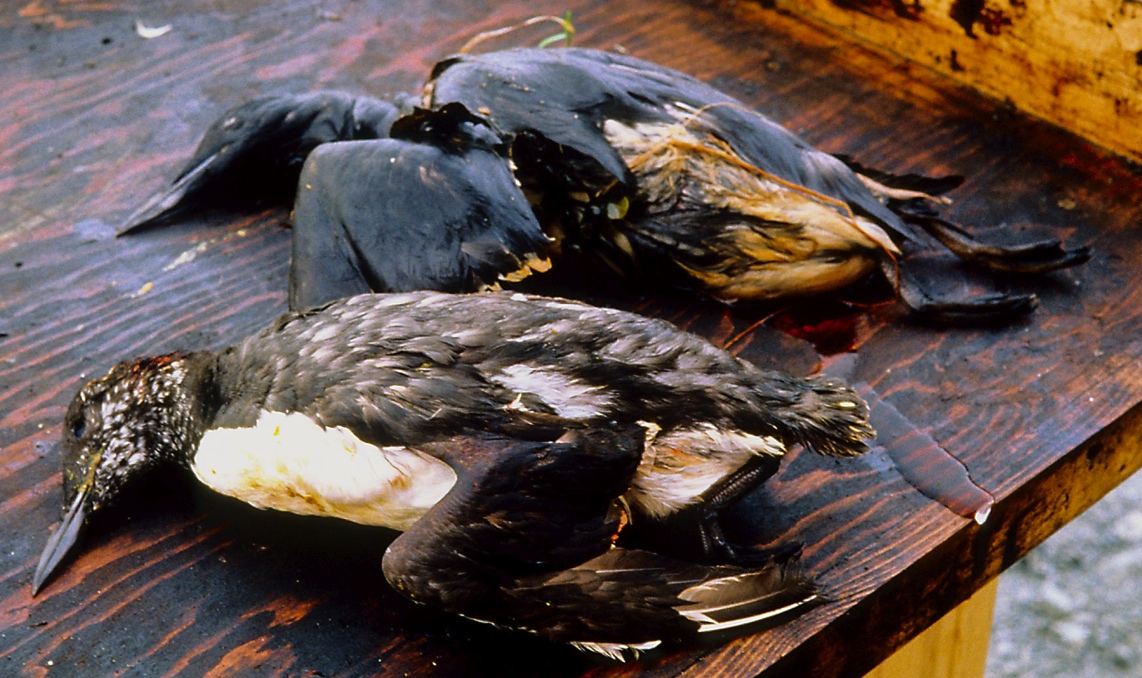 What Impacts Survival?
Product spilled
Species affected
Weather
Animal condition/season
Speed of capture 
Facility availability
Trained personnel and preparation
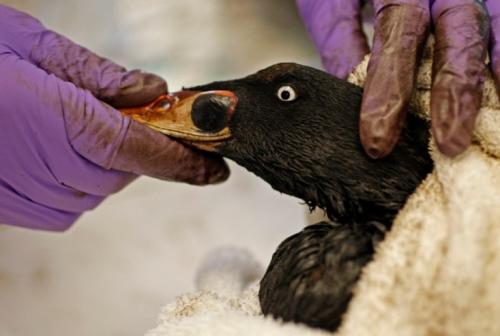 Exxon Valdez Oil Spill (EVOS)
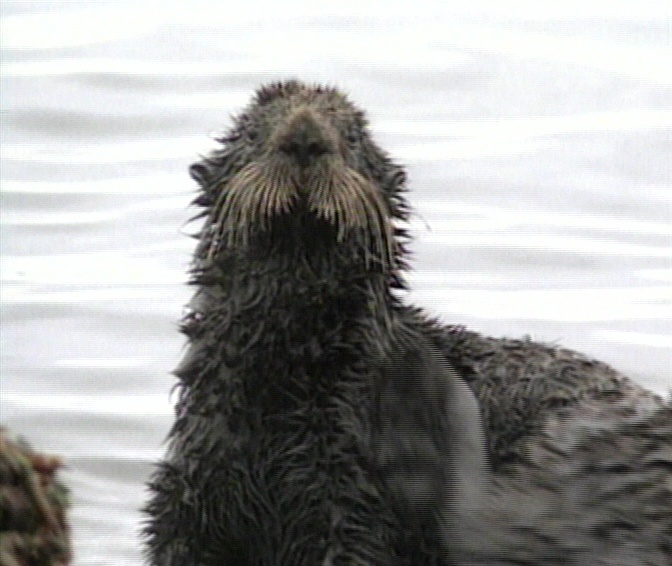 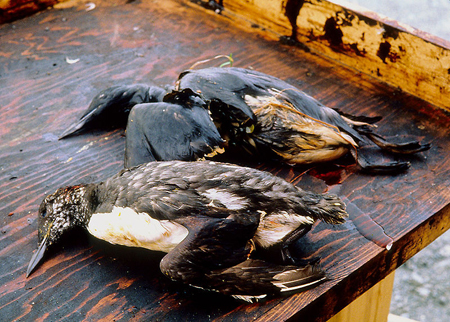 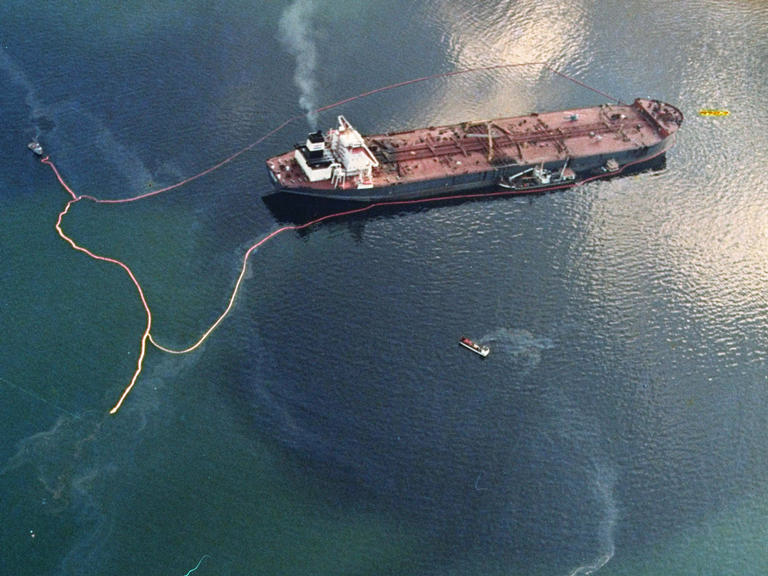 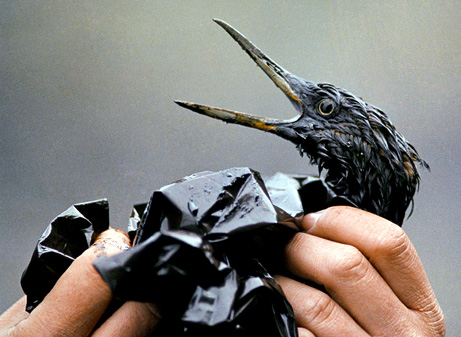 EVOS Salient Points
Lack of adequate resources

Remote location

Diversity and quantity of wildlife
EVOS Wildlife Impacts
Estimated impacts:
250,000 seabirds
2,800 sea otters
300 harbor seals
22 killer whales
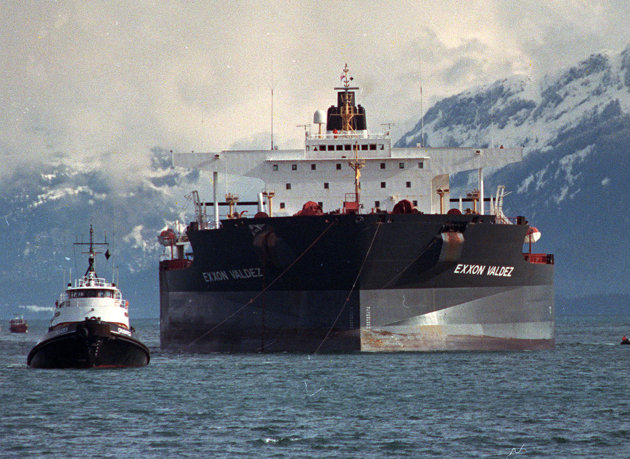 American Trader Oil Spill
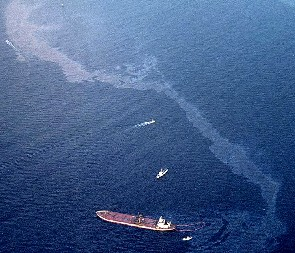 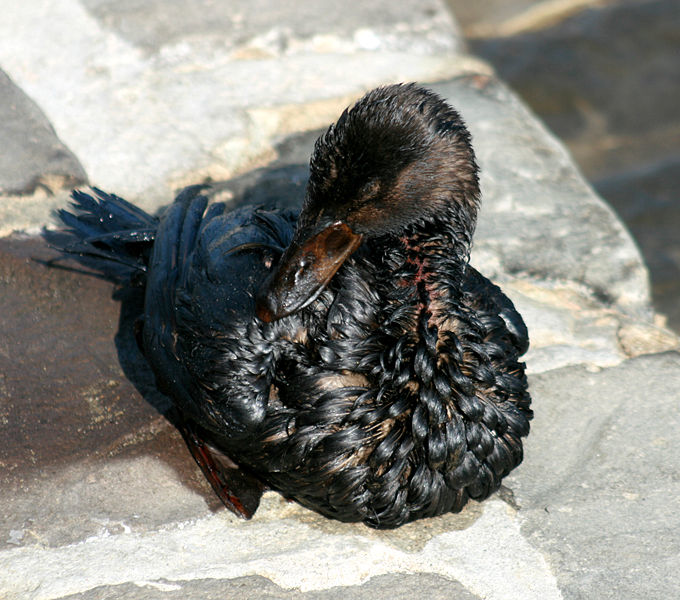 American Trader Oil Spill
Feb. 7, 1990

400,000 gal crude oil

600 rescued, rehabilitated, released

3,000-4,000 birds killed
Wildlife Legislation - Federal
Oil Pollution Act of 1990 (OPA90):

“… Provide for a specific…wildlife response plan…to minimize disruptions to…wildlife and their habitat.”
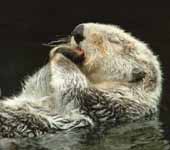 [Speaker Notes: Amendment to the CWA 
Addressed range of issues assoc with preventing, responding to, and paying for oil pollution incidents in navigable waters of the US.
Greatly increased federal oversight of maritime oil transportation while providing greater environmental safeguards.]
Wildlife Legislation - California
Lempert-Keene-Seastrand Oil Spill and Prevention Act:

Created DFW-OSPR
Required rehabilitation stations
Established research program
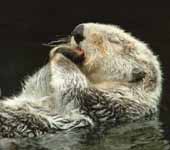 [Speaker Notes: CA insisted on better legislation
Created 7 ACP in CA which dictate how a response would be carried out.
The products from this legislation made CA the most proactive response region in the US/world for oil spills and wildlife care.]
Oiled Wildlife Care Network
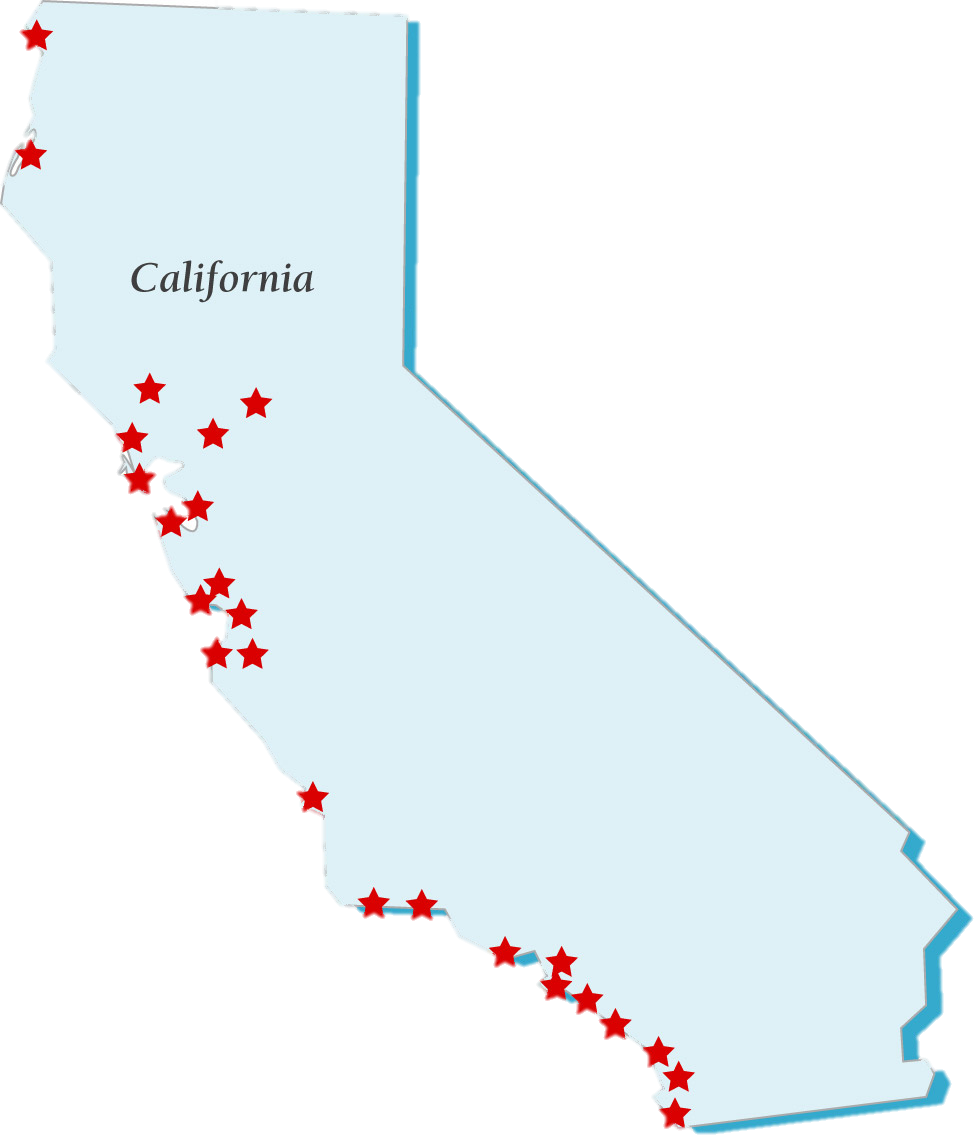 Oversight
Advisory Board
Sci. Adv. Comm.
Structure
> 30 Member Organizations
Programs
Readiness
Response
Reaching Out
Research
Administration
1994–1997: OSPR
1997– now: Wildlife Health Center, UC Davis
Mission
Provide best achievable capture & care to oiled wildlife
Funding
Interest from Oil Spill Response Trust Fund
Readiness: Partners
Participants
31 organizations represented
Rehab orgs, universities, NGOs
Types: Primary Care, Stabilization, Personnel

Agreements
MOUs between OSPR and organizations
Agree to provide rapid cooperative response 
OSPR/OWCN agrees to equip, supply & train
$$ to develop/maintain multi-use facilities
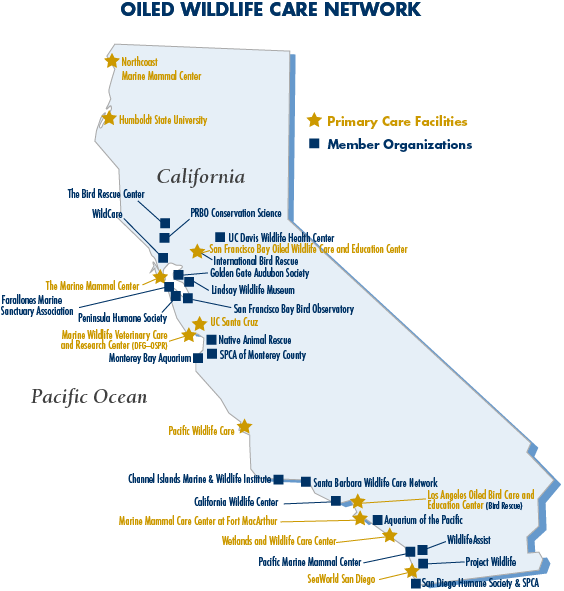 Readiness: Facilities
Types
Primary care (12)
Stabilization (11)
Personnel (7)

Multi-Use
Reduces spill startup time
Cost-effective maintenance
Non-spill use
Rehabilitation
Education
Research
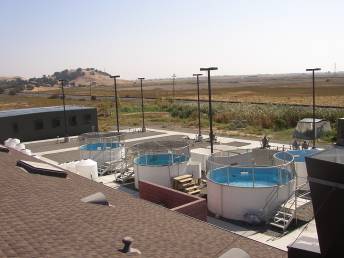 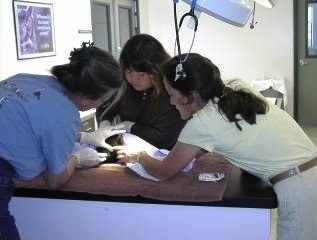 Readiness: Training
Convergent Volunteers
Basic info/safety
Pre-Trained Volunteers
Basic
“Webinar”, animal care overviews
Conference/Labs
Staff
HAZWOPER
More advanced techniques
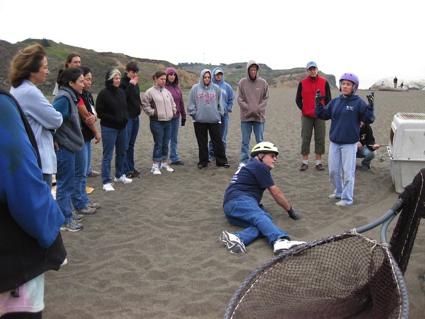 Response
>75 spills in CA, nationally, and internationally, and almost 8,000 oiled birds and mammal
Cosco Busan 2007
Dubai Star 2009  
Deepwater Horizon 2010
Rena 2011
[Speaker Notes: Of course, this all leads up to our fourth “R”, which is response.  The OWCN has responded to over 75 spills in California alone, as well as national and international spills, and has cared for almost 8,000 oiled birds and mammals here in California.  Some notable spills of recent years that the OWCN has responded to include the Cosco Busan and the Dubai Star in California, Deepwater Horizon in the Gulf, and the Rena spill in New Zealand.]
Reaching Out
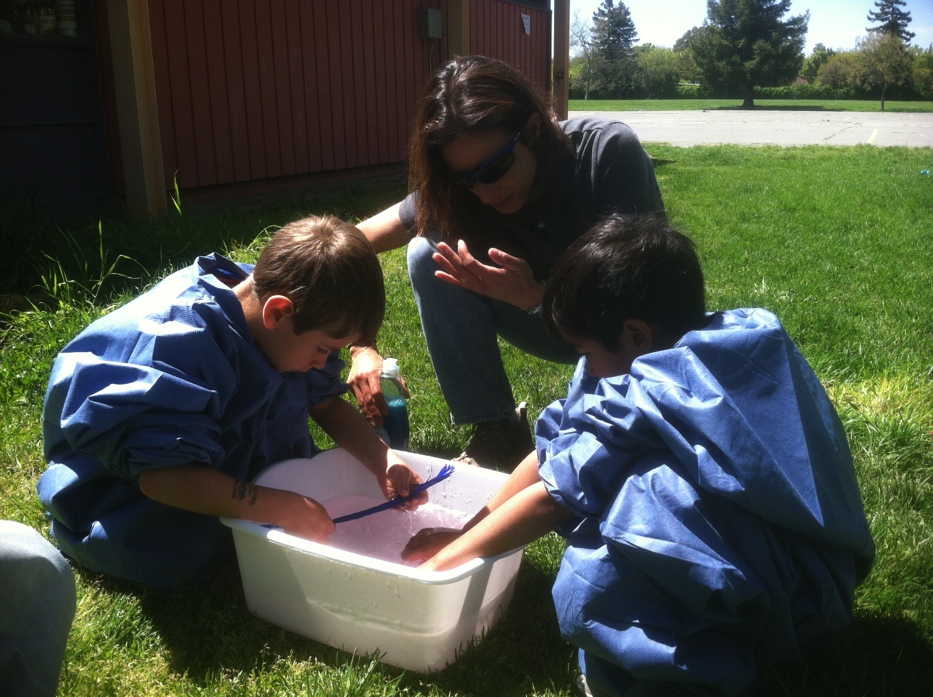 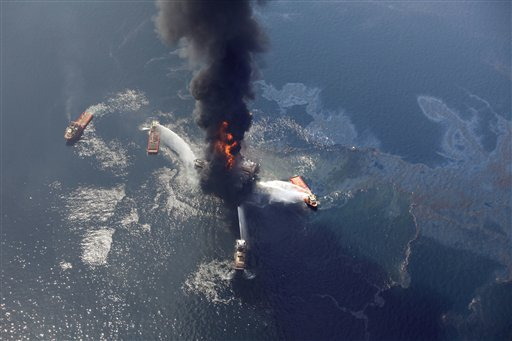 Seminars, presentation
Public Outreach
Website, newsletters, blog
National/International Assistance
Response planning, spill assistance, facility development
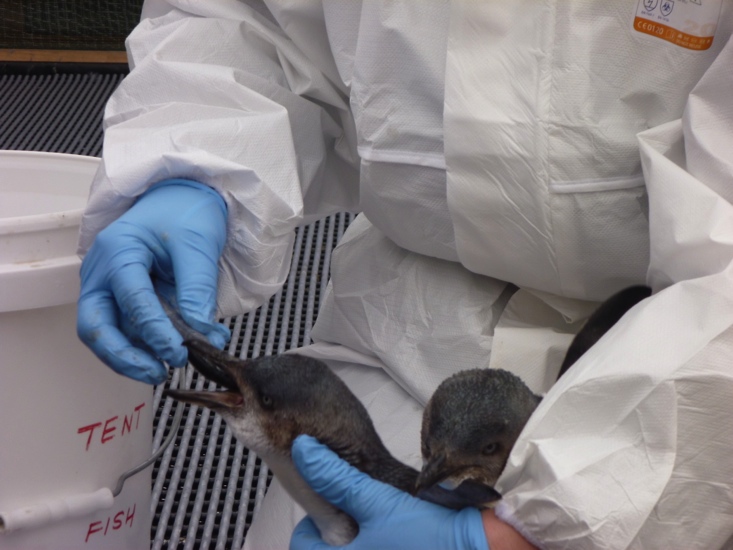 [Speaker Notes: As part of our reaching out program, we provide outreach seminars to colleges and public groups, and present at conferences.  The OWCN strives to provide a strong public outreach by keeping a current website and up to date blog, and providing an annual update of OWCN activity.  We also provide national and international assistance in the form of facility development, response planning, and spill assistance.]
Research
Purpose
Better understand effects
How best to care for wildlife
Post-release survival

Success
Over 140 projects funded since 1996
Three post-release projects since 1997
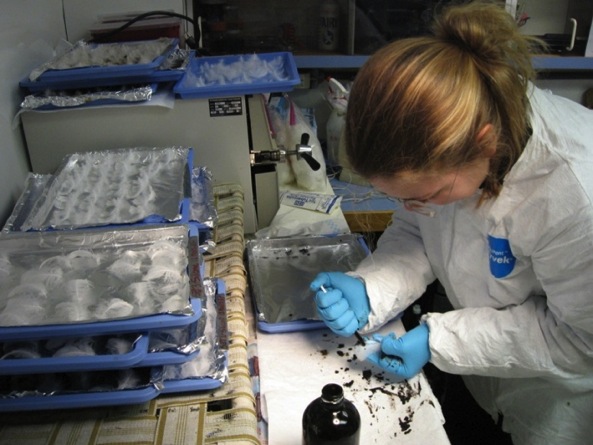 Research: In house
Soft sided pens
Nutrition & fluids
Effects of being housed in fresh water
Infrared cameras to monitor waterproofing
Testing satellite transmitters
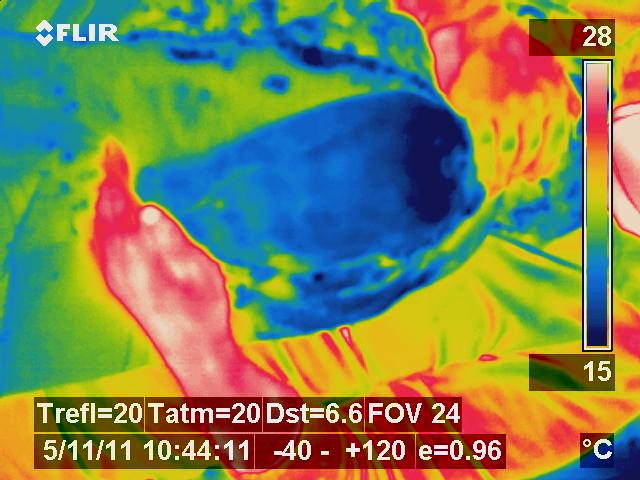 Picture by Hannah Nevins
[Speaker Notes: The OWCN also participates in it’s own research aimed at advancing the field of oiled wildlife response.  Some examples of recent studies include the use of soft sided pens to reduce animal injuries during a spill, various nutrition and fluid studies, the effects of sea birds being housed in fresh water, the use of infrared cameras to monitor waterproofing, and the testing of satellite transmitters for future use in post-release studies.]
OIL SPILL!
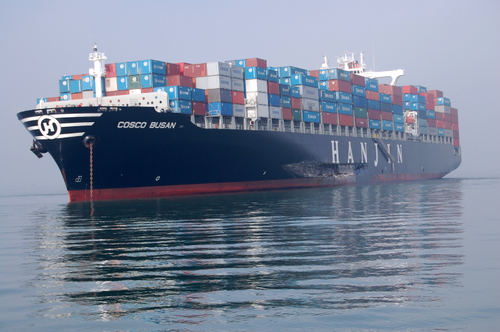 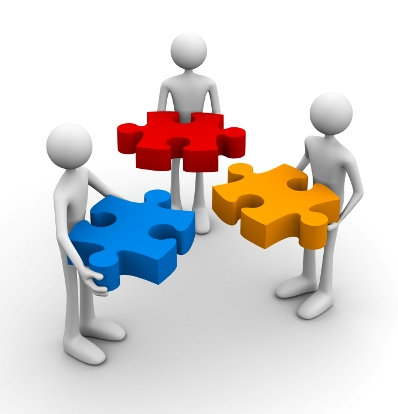 Equipment
Facilities
Personnel
Wildlife Response
Primary Response
Oil recovery/countermeasures
Planning and reconnaissance
Carcass collection
Disturbance minimization
Secondary Response
Deterrence
Pre-emptive capture
Tertiary Response
Recovery & rehabilitation
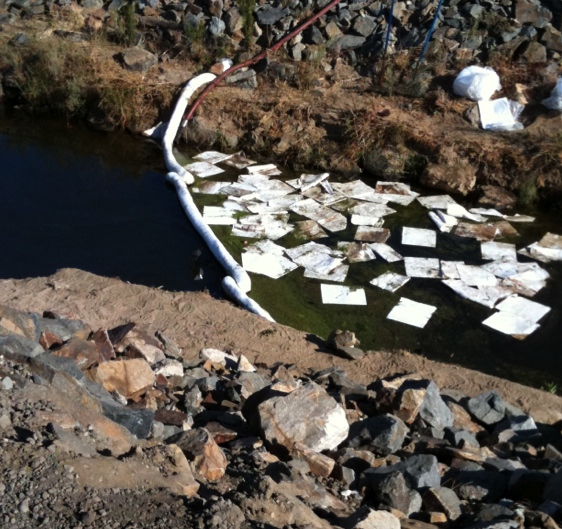 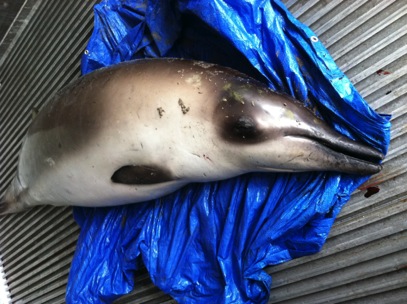 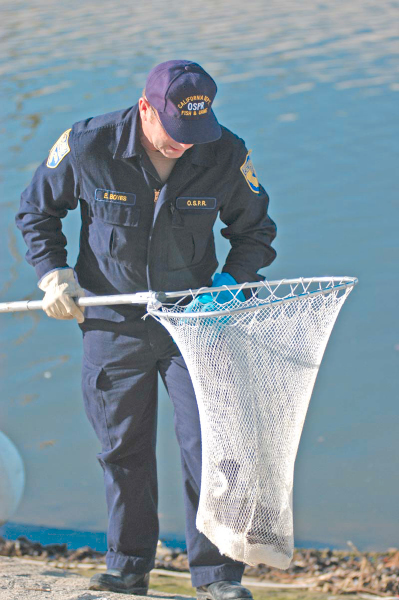 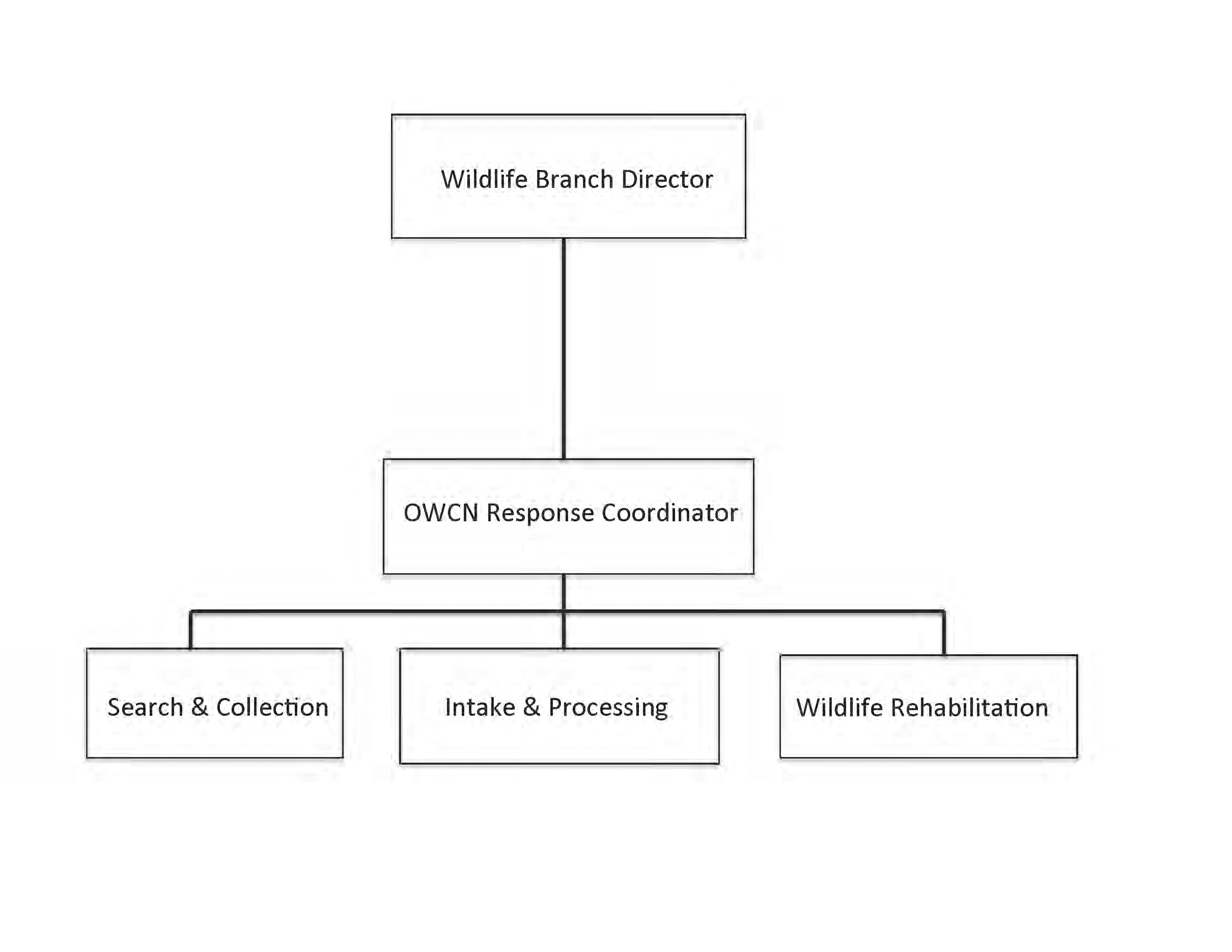 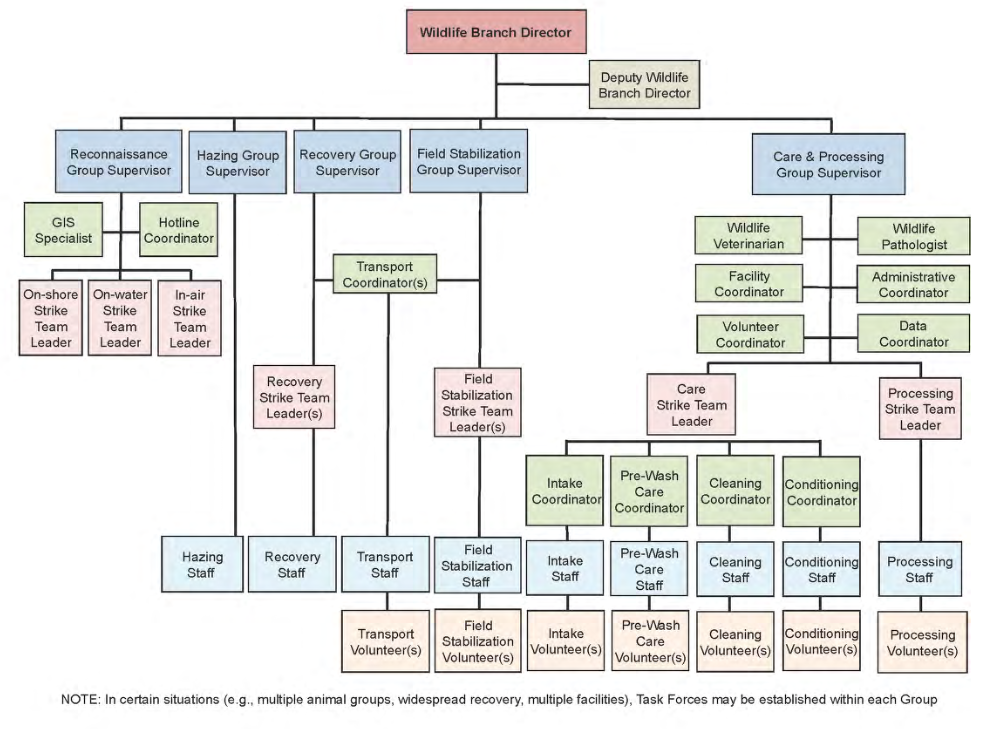 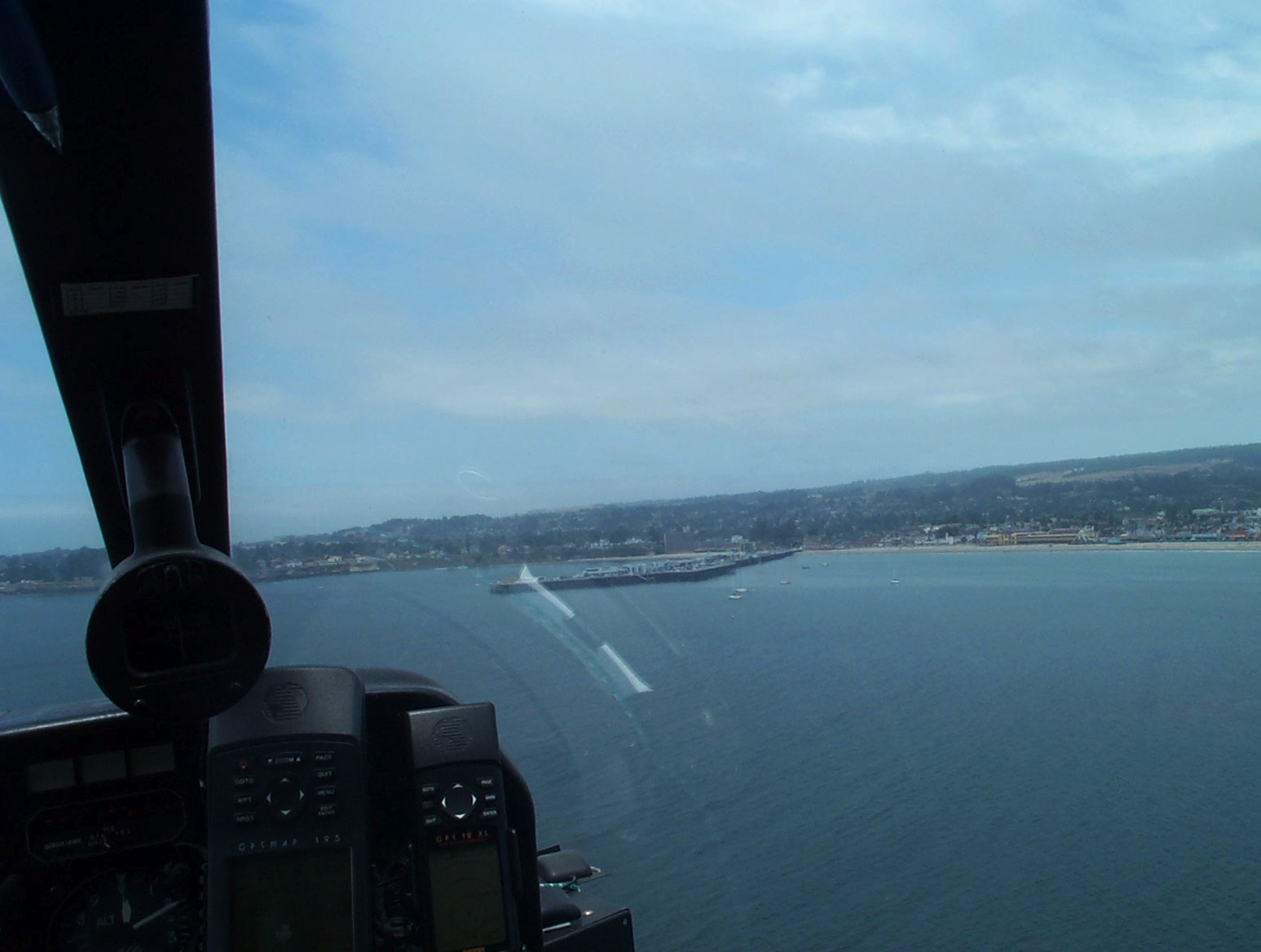 Reconnaissance Group
Evaluates numbers, species, and locations of wildlife that could be/are impacted by oil
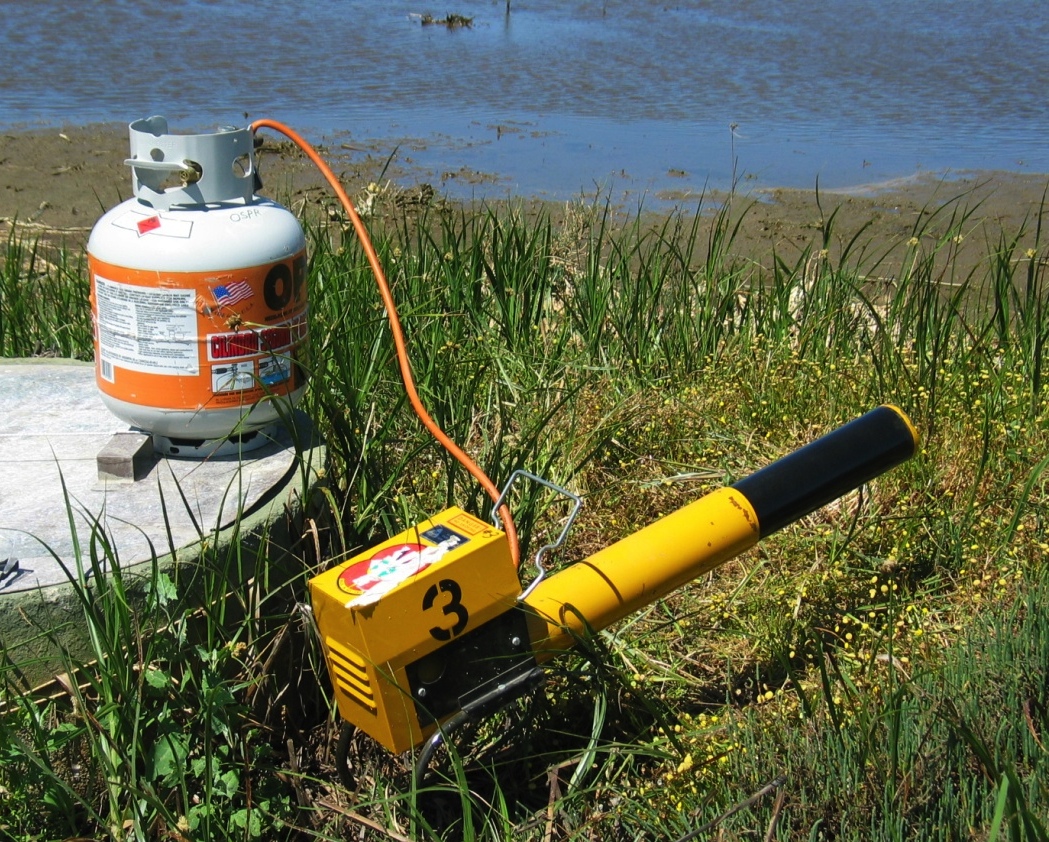 Hazing Group
Deters wildlife from entering contaminated areas
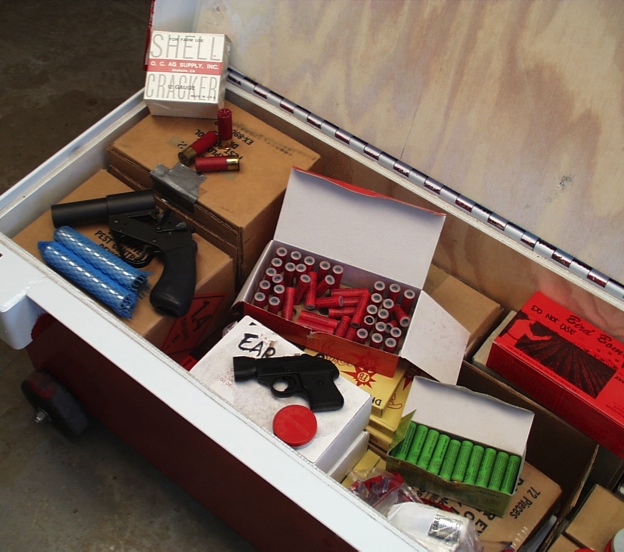 [Speaker Notes: .]
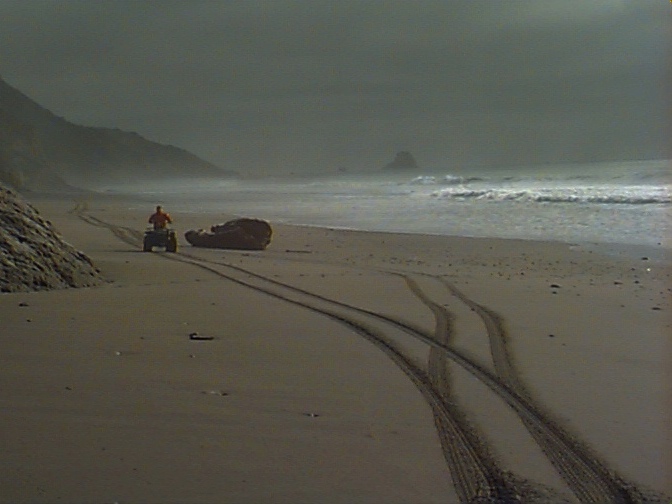 Wildlife Recovery Group
Collection of dead and capture of live oiled animals
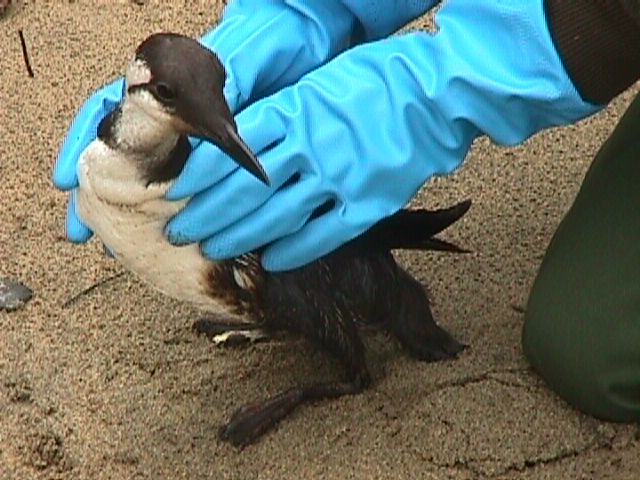 Field Stabilization Group
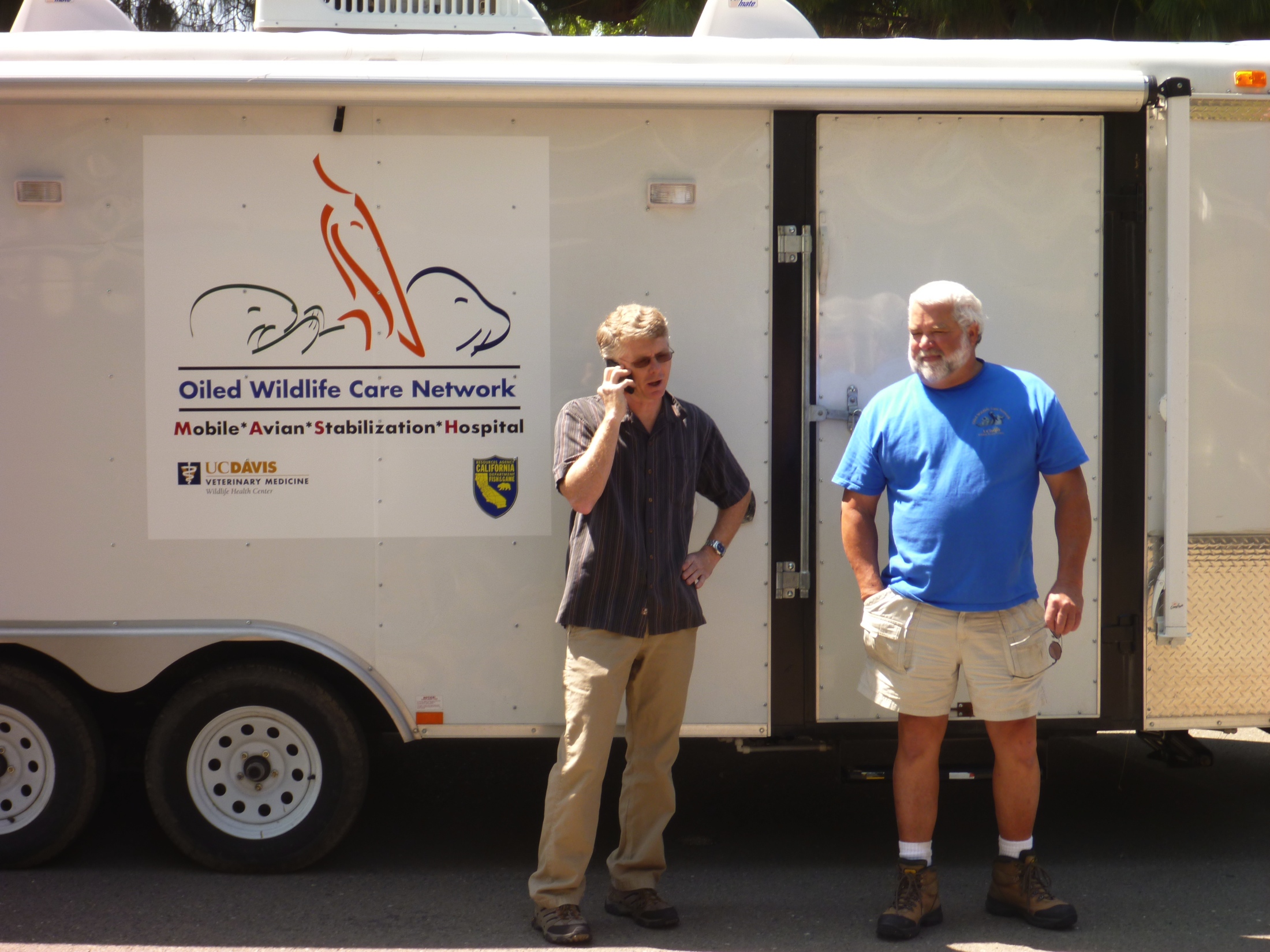 Linked to increased survival

Provides “first aid” to animals near to spill area
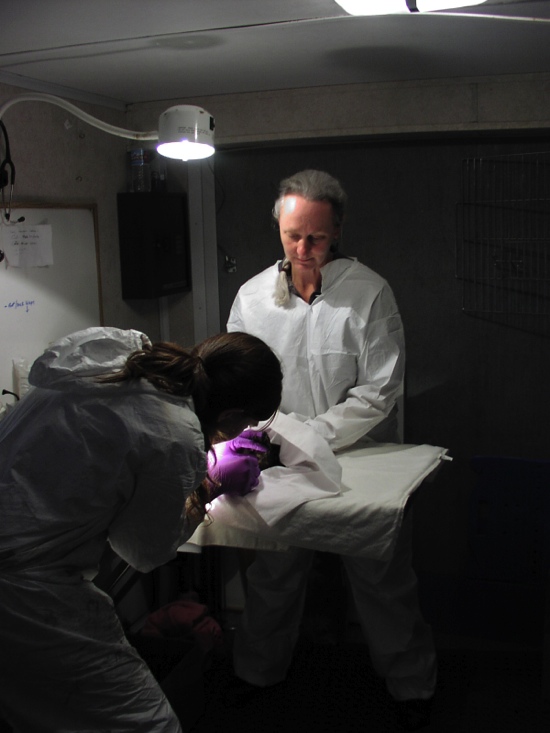 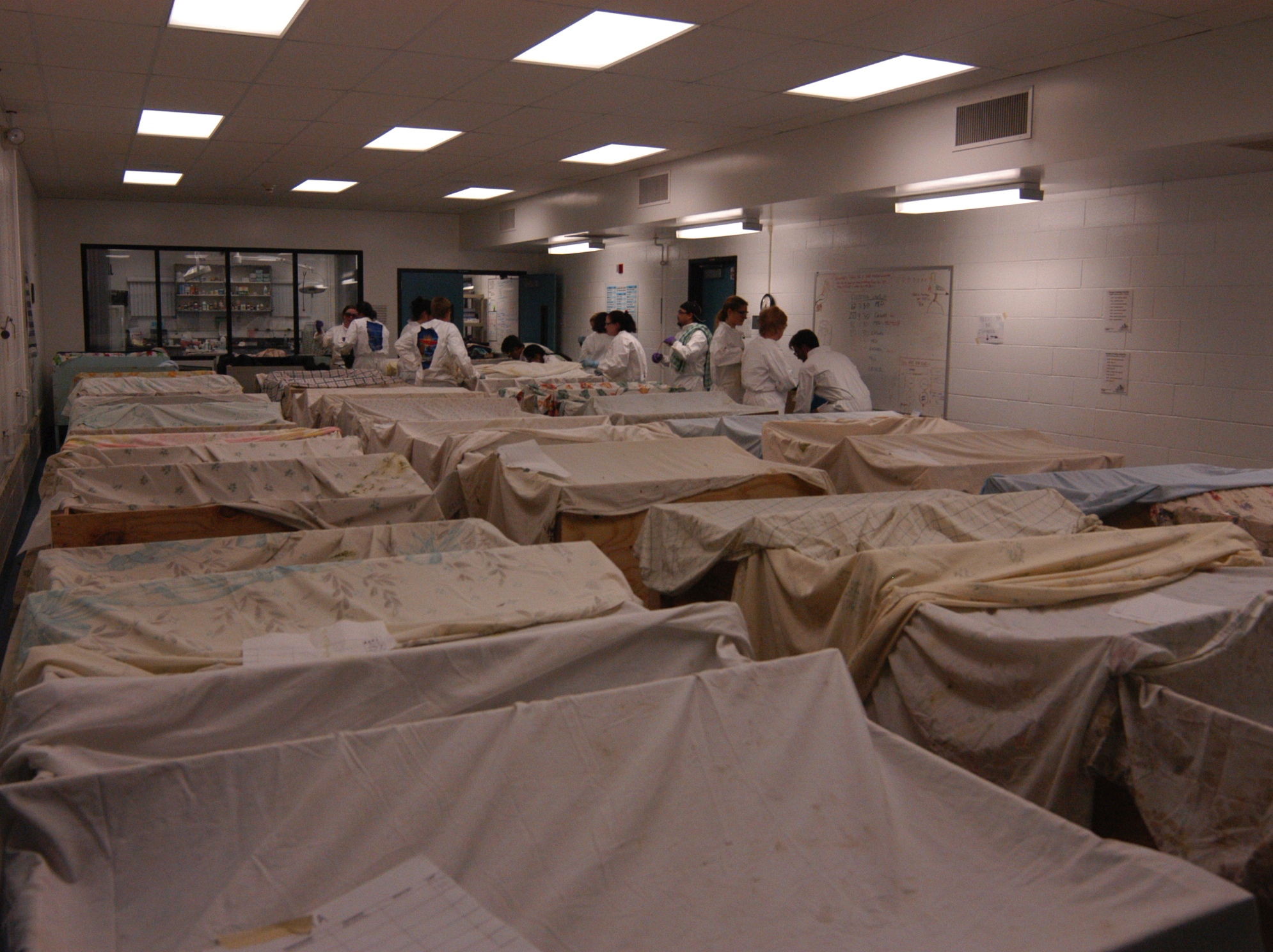 Care & Processing Group
Collects evidence from all live & dead animals

Provides medical care to affected animals
[Speaker Notes: This is the fourth group….]
OIL SPILL
NOTIFICATION
STAND BY
ACTIVATION
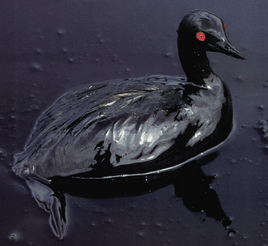 RESPONSE
DEMOBILIZATION
Notification
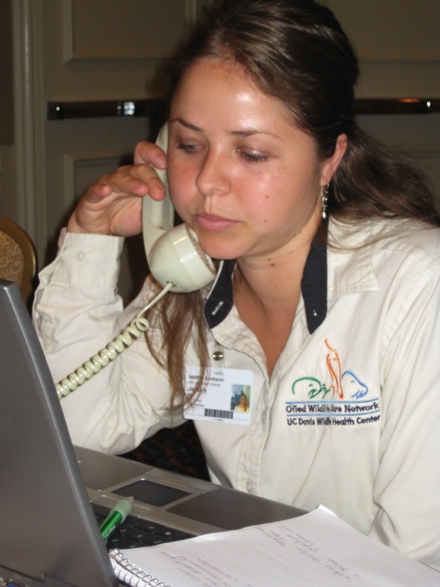 Call/text from OSPR
From RP
Public, OWCN members
Hotline:  877-UCD-OWCN
OIL SPILL
NOTIFICATION
STAND BY
ACTIVATION
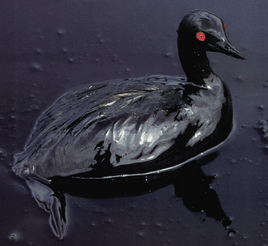 RESPONSE
DEMOBILIZATION
Activation
Based on presence or likelihood of wildlife
Recon, field reports, knowledge of area

Mechanism
Usually through Wildlife Branch Director
RPs can activate, but must have OSPR approval
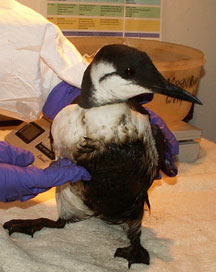 OIL SPILL
NOTIFICATION
STAND BY
ACTIVATION
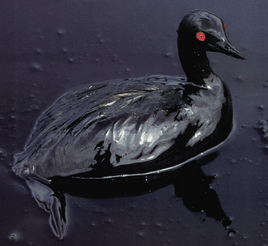 RESPONSE
DEMOBILIZATION
Steps to a Response
Field Stabilization
Recovery & Transport
Pre-Wash Care
Processing & Intake
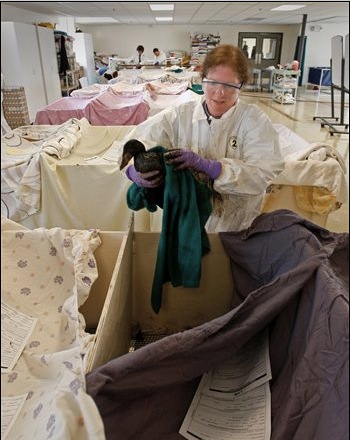 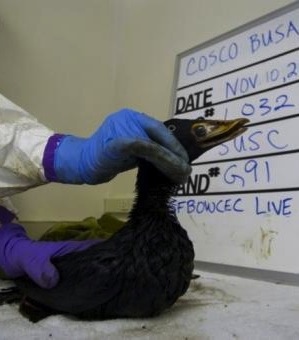 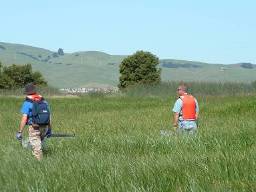 Release
Conditioning
Cleaning
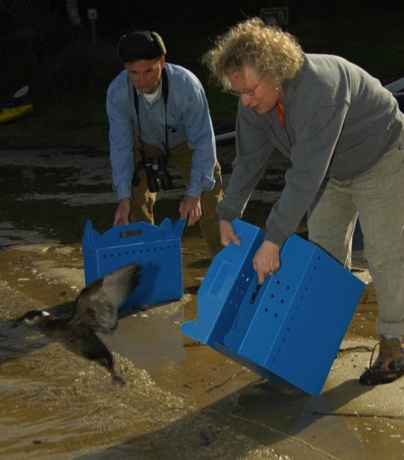 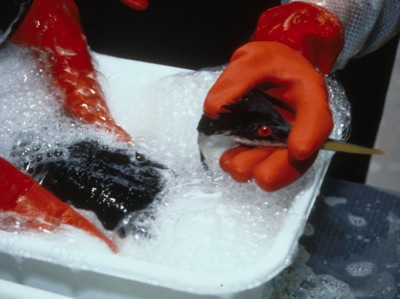 Recovery/Transport Procedures
Follow defined search areas
Collect key field data
Complete WSEL
Transfer animals to Field Stabilization or Primary Care
Correct field ops effective in: 
Reducing impacts by hazing unoiled wildlife 
Capturing individuals that would otherwise perish
Maximize the survival rate
Increase safety of unoiled predators/scavengers
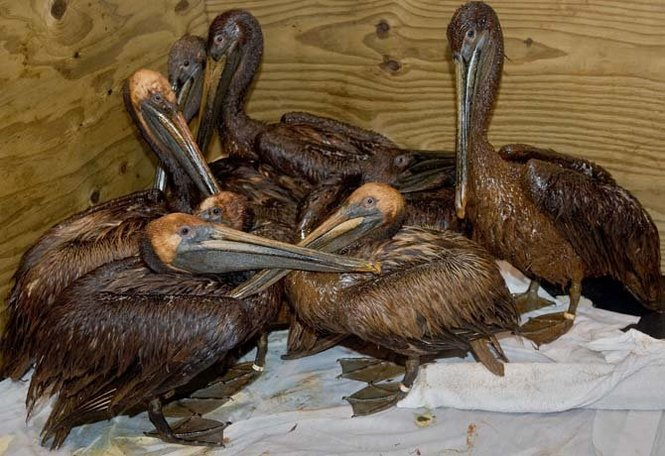 Processing Procedures
Legal Documentation
Log info collection
Photographic record
Feather collection
Leg banding

Both live and dead animals are catalogued
Intake Procedures
Intake Exam
Record generation
Animal examination
All systems
Oiling
Temperature, weight

Blood Sample Collection

Goal of 5-7 min exam
Pre-Wash Care
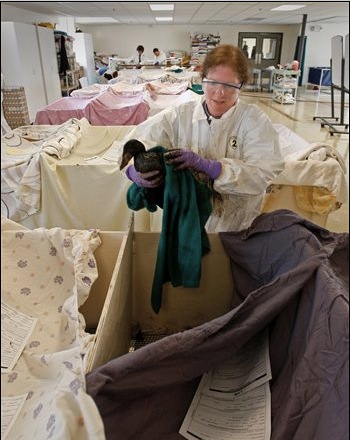 Temperature control

Fluid therapy

Blood testing & weight checks every 2 d.
Cleaning Procedures
Washing

Rinsing: High pressure, “dry by washing”

Drying
Pre-Release Conditioning
Regaining waterproofing
Pools
Time/nutrition
Pre-Release
Waterproofing
Behavior
PE normal
Hematology
Federal banding
Post-release studies/tracking
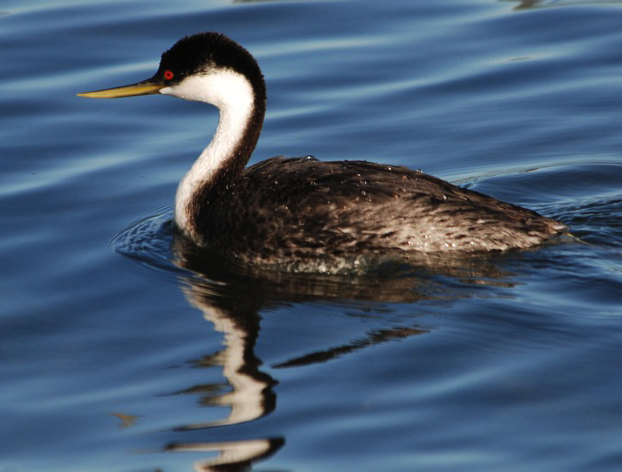 Release
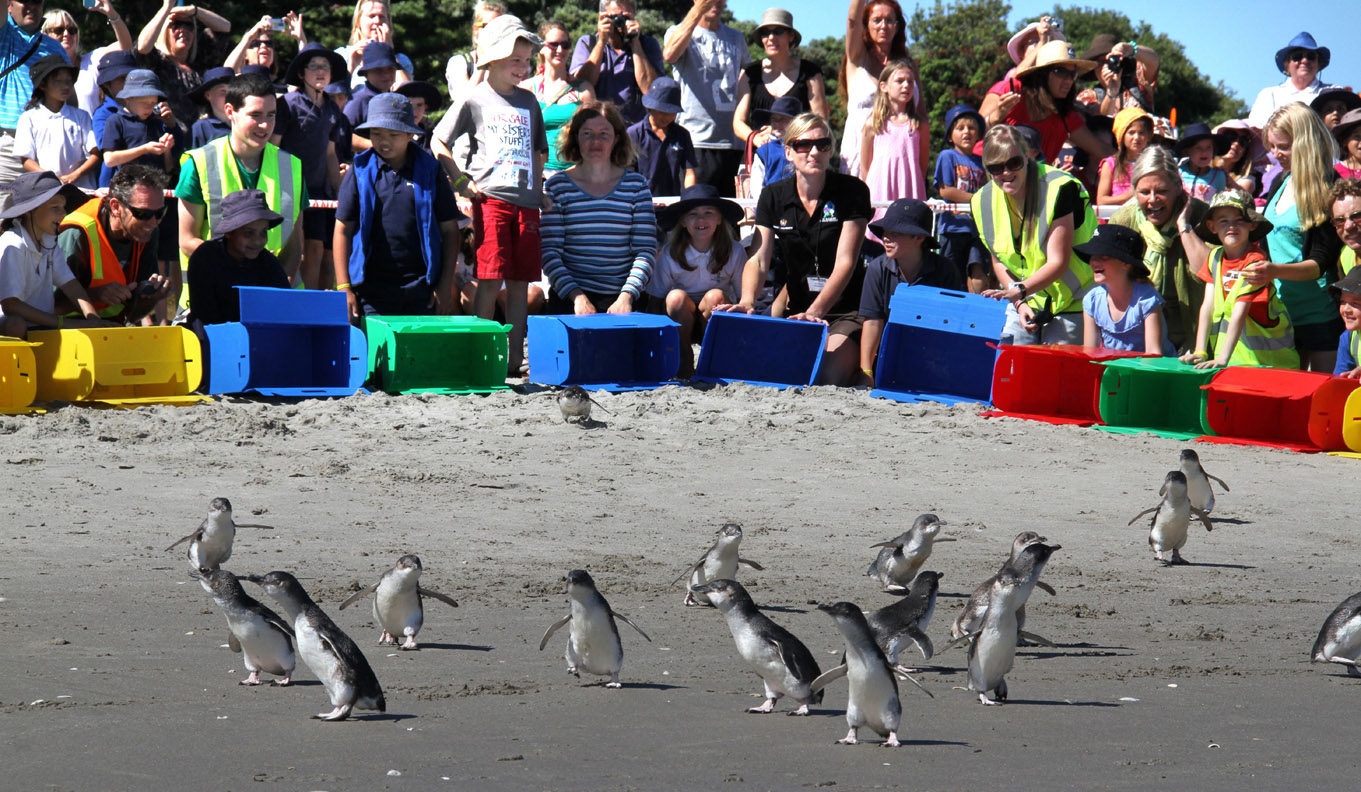 OWCN Responses Overall
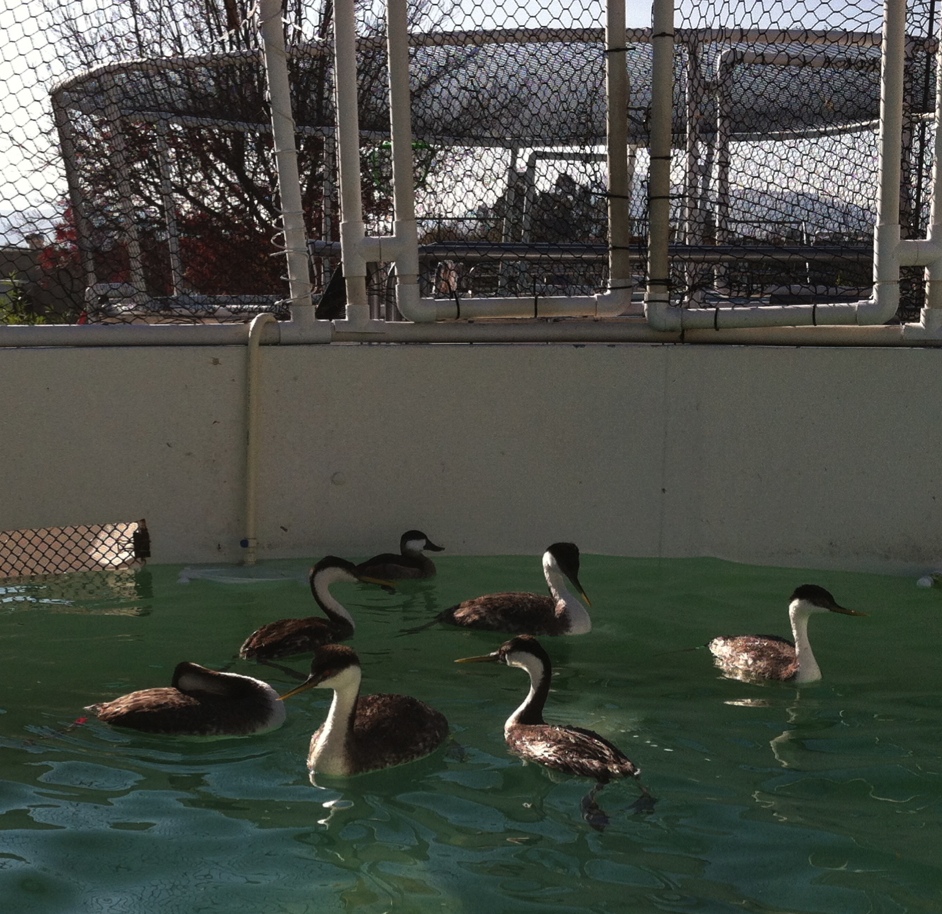 Responses: >90
Training
Full-time volunteers: >4,000 
Convergent volunteers: >5,000
Live animals: >10,000
Average 50 - 75% release percentage
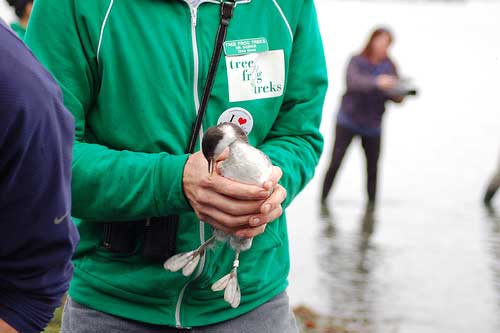 What Makes it Successful?
Safely conducted
Rapid, efficient and collaborative initiation
Return “normal” wildlife to a clean environment
Provide best achievable care to animals
Learn how to better respond in the future
Better understand the impact of oil spills on wildlife
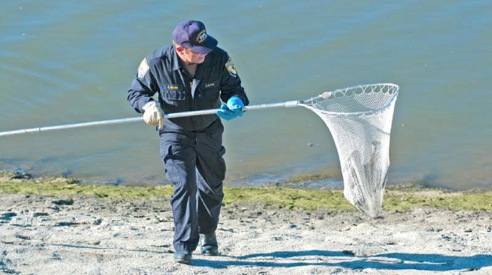 Thanks!  Questions?
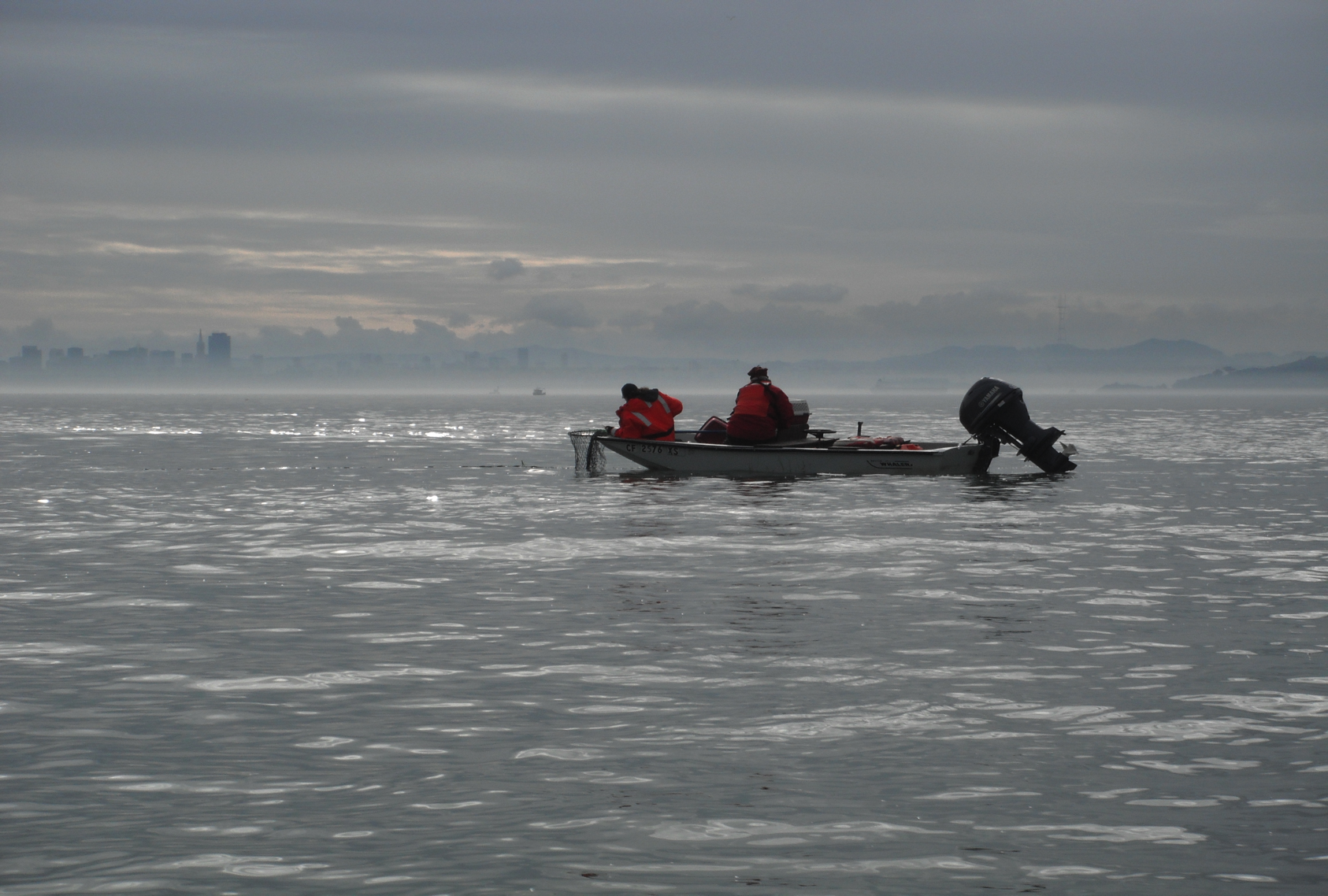